Caring with intention
For yourself, your clients, and your coworkers
Michelle Salyers, PhD
Professor, IUPUI
Northwest Mental Health Technology Transfer Center 
April 1, 2024
In gratitude to our partners
Angie Rollins
Gary Morse
Maria Monroe-DeVita
Sadaaki Fukui
Jennifer Garabrant
Lauren Luther
Kim Dreison
Mike Sliter
Tim Gearhart
Nancy Henry
Dawn Shimp
Marina Kukla
Louanne Davis
Michael Leiter
Lisa Ruble
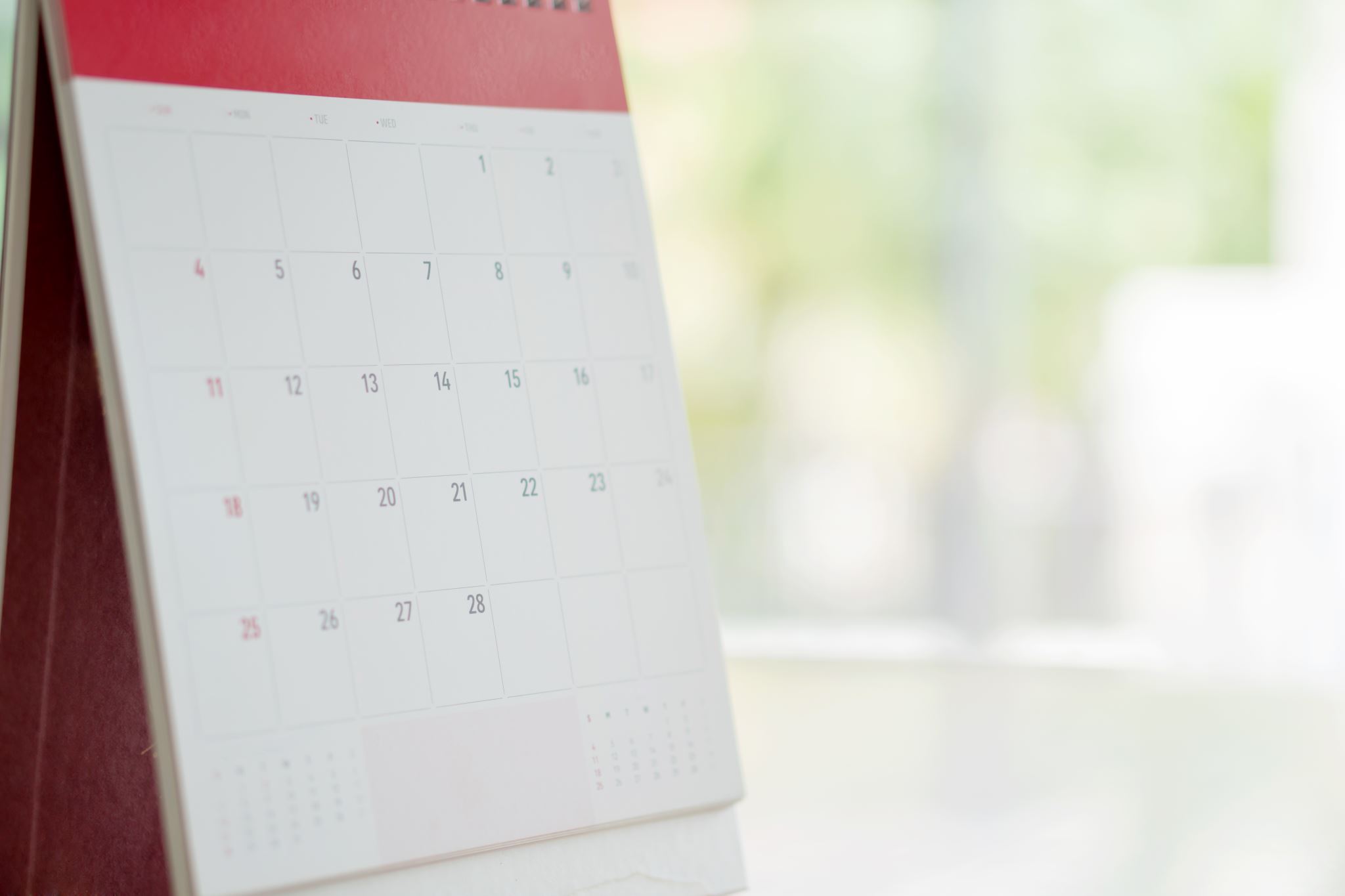 Plan for today
A little bit of background (and a caveat)
What is burnout
Principles and conceptual framework
Identifying needs
Identifying resources & demands
Being intentional about caring
Note: We will be taking some time to reflect/write
Permissions
Disconnect for the whole session if possible
Be open to new things or trying things in a new way
If not in the right place now, try at home later
My background
Clinical psychology (Lorna and I are academic sisters!)
Focus on severe mental illness  helping clinicians provide care based on research evidence
CBT and recovery-oriented care
Training director for clinical psychology program
Lots of training and consultation to mental health agencies  
Often high stress, burnout, turnover (As you know!)
Intervention development and testing for reducing burnout & turnover
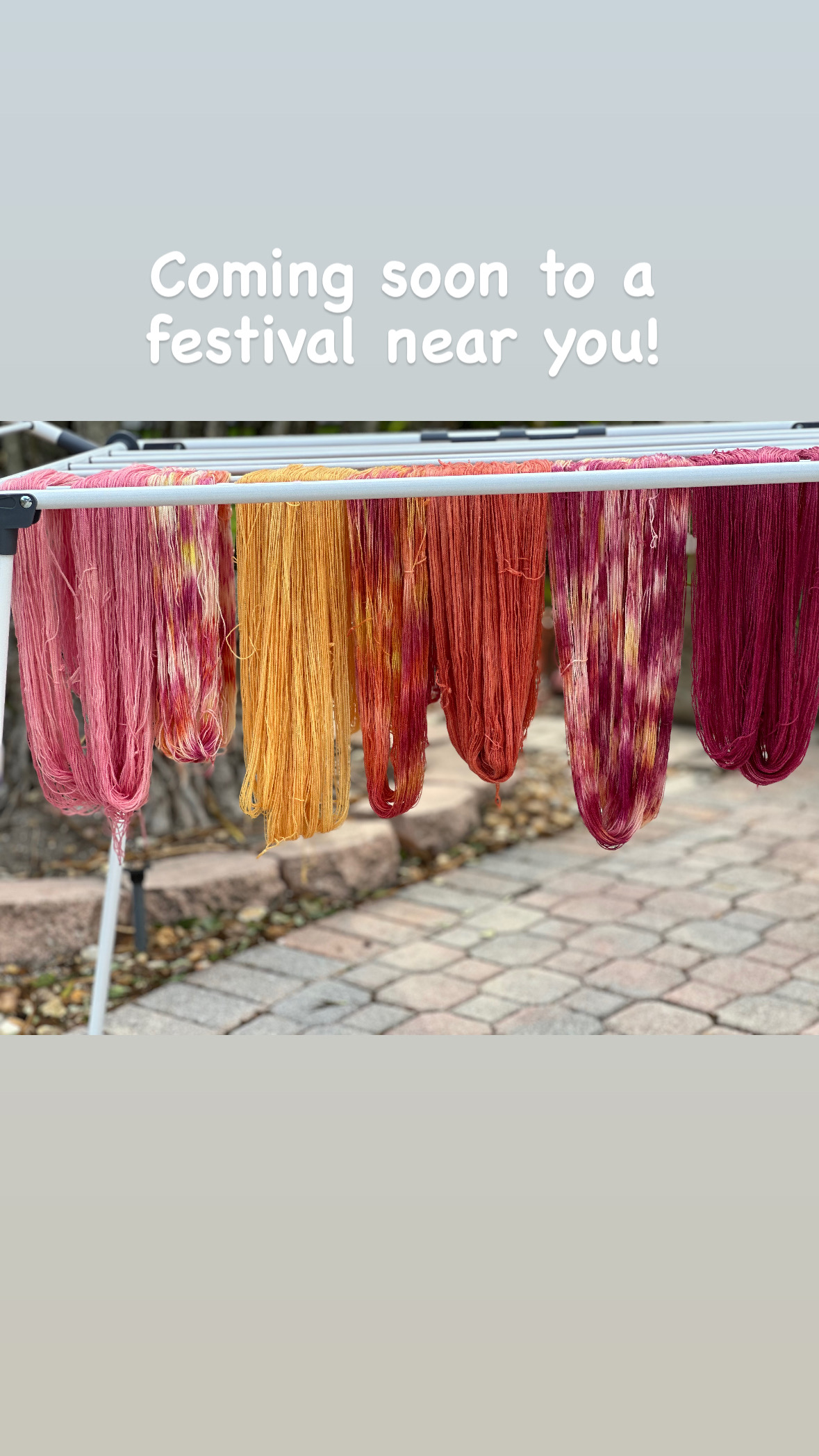 My Caveat
I am retiring from this work on July 1!
What is burnout?
Emotional exhaustion
“Depersonalization” (cynical, negative attitudes and feelings)
Diminished work accomplishment/reduced sense of job efficacy
[Speaker Notes: Ask them to bring to mind a word or image when thinking about burnout – put in chat

After we define burnout, then do poll  1 and 2  for “How often do we hear this?”]
Our Work
First attempts:  Reduce burnout with individual resilience training
Current thinking:  Expanding the focus
Enhance well being/engagement: when are we at our best?
Address organizational issues: burnout is not an individual problem
Principles of our approach
Overarching view of recovery
Recovery is universal (we all need motivation, information, skills, and supports!)
Enhancing well-being for clients, ourselves, and our colleagues 
We all work within an organization or system of care
Empower individuals to make changes within the broader context
Evidence informed
Not everything can be an “EBP”, but use best available research to guide us
Pragmatic
We want you to come away with things YOU can do
Conceptual Framework
Help people be more aware of their own well-being and what factors support it (your needs)
Use (or learn) skills to address issues of wellbeing at work (balancing resources and demands)
applying many of the same approaches we use with clients
adapted the Job Demands and Resources Model of burnout
integrate with Self Determination Theory
Identifying your needs
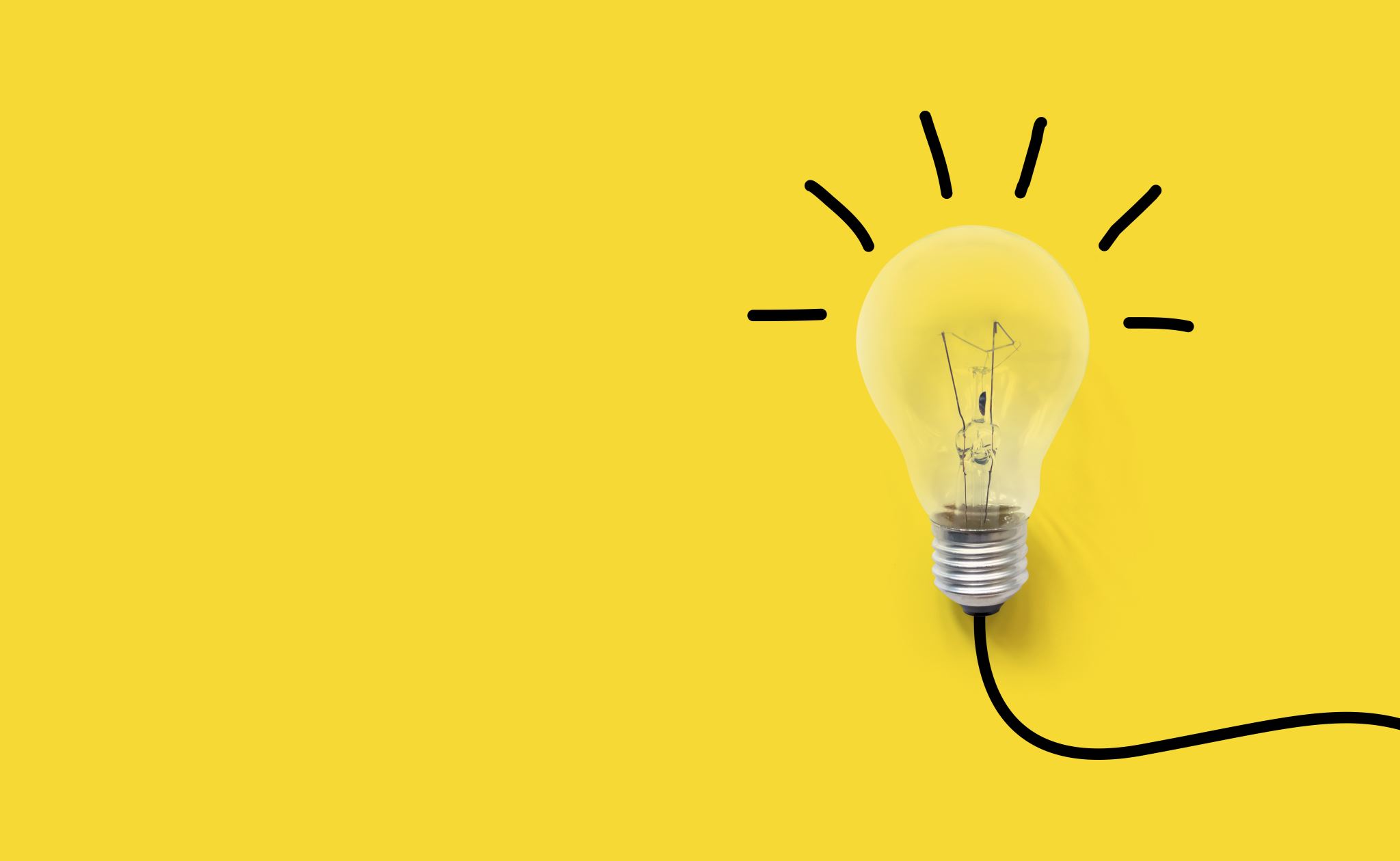 Understanding what we need more of…
Self Determination theory (individual level)
Appreciative Inquiry (organizational level)
Lessons from prior research
Exercise: A little taste of Appreciative 		  Inquiry
Reflect on a time when you felt at your best in your work:
excited about your work
effective, supported, and connected to the people or purpose
Write down a few notes

What was happening?  What helped you feel that way?
Briefly share in chat
[Speaker Notes: Have an opening)
Set the scene: circumsAppreciative Inquiry exercise to reflect on a time in an organization (could be current or prior) when you felt at your best – (maybe when you were excited about your work, felt effective, supported, and connected to people other or something important) 
Give people a couple of minutes to think and jot down some notes]
Take this experience further
In smaller groups, we discuss this with other people
Try this with colleagues

Helps you get in touch with the meaning/passion/joy of your work
Learn more about what motivates colleagues
Spreads positive feelings of connection and purpose
Self Determination Theory
A person’s intrinsic motivation is highest when needs are being met for:

Autonomy
Competence when facing a challenge
Connection with others or a purpose
How much do you have?  How much do you want? Invite you to reflect and jot down ideas as we go
Application at work:  Autonomy
Autonomy supporting environments/supervisors
Highly reliant on TRUST (trust supports autonomy)
Good questions to assess needs for autonomy:
Do I have the freedom to organize my day in a way that works for me, my team, and my clients? [the opposite is being micromanaged]. 
Am I able to do this work independently?  
If not, what do I need? (e.g., More job clarity about the expectations? )
[Speaker Notes: We will reflect back to what they told us after the exercise at the beginning – how many of those had themes of the 3 main things]
Application at work:  Competence
Am I being challenged? 
Working below my scope of practice? Or am I consistently overwhelmed?  
Do I need to learn a new technique to be successful at work?
[Speaker Notes: We will reflect back to what they told us after the exercise at the beginning – how many of those had themes of the 3 main things]
Application at work:  Connection
Do I feel connected to my coworkers or team?
Do I know my team members well enough to ask for help or offer help?
Am I connecting to my work or my clients with a sense of purpose?
Do I listen to compliments or take stock in accomplishments that give meaning to our work?
[Speaker Notes: We will reflect back to what they told us after the exercise at the beginning – how many of those had themes of the 3 main things]
Reflection and Self-Assessment:Are your needs being met?
Autonomy
Competence
Connection
[Speaker Notes: Write down]
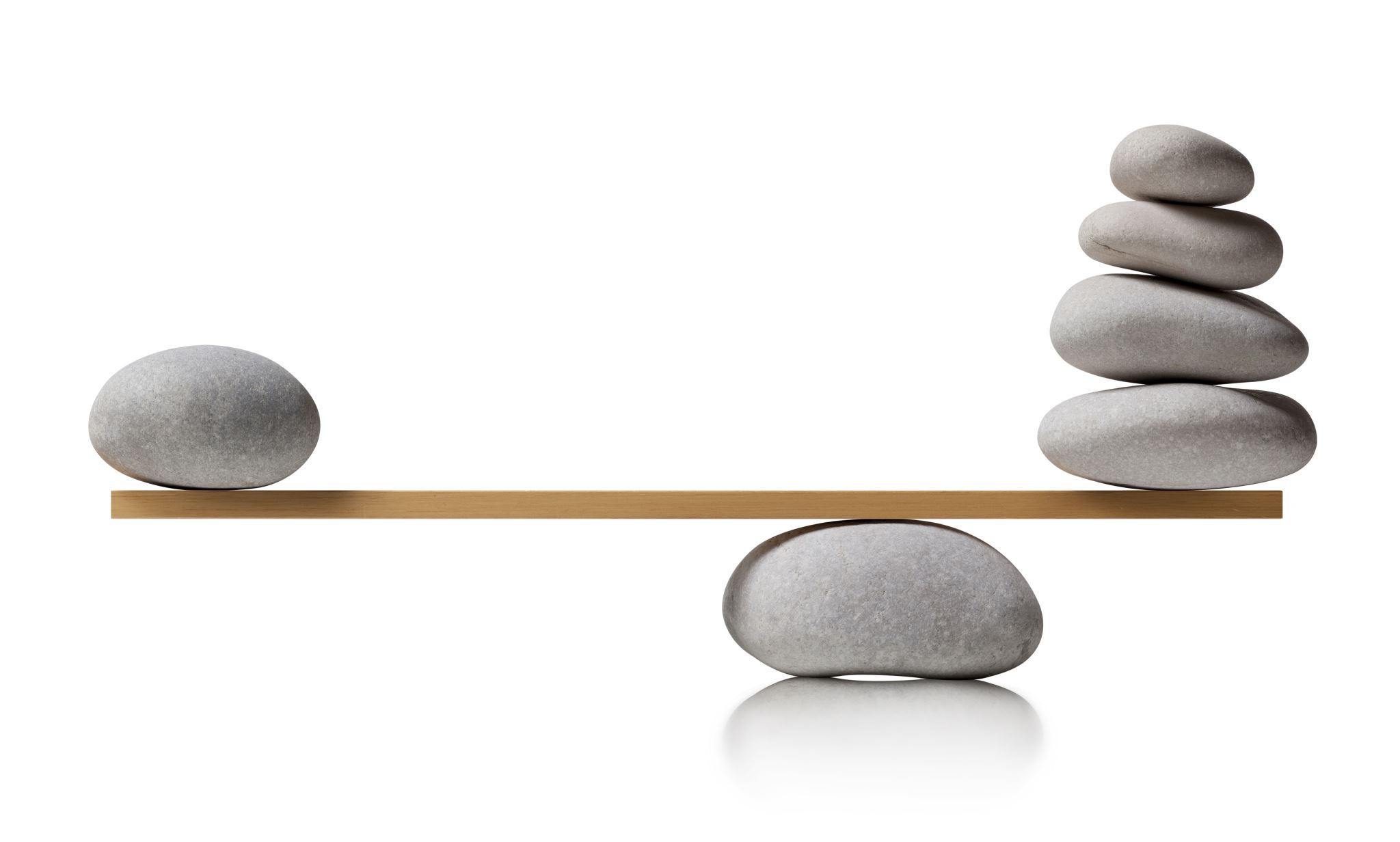 Balancing resources and demands
Demerouti, et al., J Appl Psychol. 2001; Crawford et al., J Appl Psychol. 2010
[Speaker Notes: Job-Demands Resources model of burnout and work engagement 
 
Walk through the model; as we talk about each one, ask them to reflect on (share in chat or just write down personally?)
Major job demands
What are challenges?
What are hassles?
 
What are your major job resources?
 
We all come with personal resources , briefly mention a few, tell them that we spend more time on that in another training (refer them to Other burnout training if they have not attended)
 
All of us work within an organizational/social context; We will be spending more time on this today

Do the poll #3
In your opinion, what is the biggest driver of burnout at your organization?
High job demands
Low job resources
Personal life demands
How the organization and its leaders do their work
Drivers from the world of healthcare outside my organization]
Practices to build personal resources
Core contemplative practices (breathing/mindfulness/imagery)
Cognitive practices (e.g., reconnect with meaning/values)
Physical strategies (e.g., sleep, yoga)
Time management approaches
Building social support and right relationships
(Integrating into daily work life)
See BREATHE Training – 3 modules
https://mhttcnetwork.org/products_and_resources/on-demand-breathe-module-1-reminding-ourselves-to-breathe-in-our-work/
Contemplative Practices (The  foundation of personal resources)
Directly address the experience of distress
Active strategies for focusing on the present and meaningful work experiences 
Tools to help disengage from work stress and emotional labor– “switching off” when you leave work
Exercise: Intentional breathing
Breathing
-Induce relaxation response

Diaphragmatic  (“belly”) breathing
Core Contemplative Practices
Breathing
Diaphragmatic breathing
Box breathing - https://www.healthline.com/health/box-breathing
Alternate nostril
Mindfulness
Sound
Others (taste, walking)
Meditation and imagery
Loving Kindness
Yoga
Prayer
Emphasizing the Intention
Have we all developed Attention Deficit Disorder?
Generalized Anxiety Disorder?

Technology + Pandemic + Global strife
Constant reminders, interruptions, distractions


We must be intentional about our focus and our time
Need help with being intentional?
Tell me, what is it you plan to do with your one wild and precious life?—Mary Oliver
At work, reconnect with what’s important
What brought you to this work in the first place?
What brings meaning to your work?
Inject this meaning into your work
Reminders in your workspace/office/car
Share it with others; learn from each other what is meaningful
Start meetings with a meaningful moment
Ask your colleagues
[Speaker Notes: See toolkit for writing exercises you can do on your own]
Be intentional about your time
Define your “Compassionate Boundaries”
How much you work
Work-life balance
What you do with your work time
What boundaries do you need?
Set Boundaries (Exerting autonomy/competence)
Limit things that can eat up time and drain energy:
Block time for email responses (rather than continuously responding)
Schedule time for returning/making phone calls
Meetings: have/ask for a clear purpose and agenda
Think twice before you pick up the “hot potato”
Include things
That fill you up, are important, and meaningful
Build on your strengths

Set goals and prioritize activities to reach them
Ask for what you need (or say no to what you don’t need): Crucial conversations
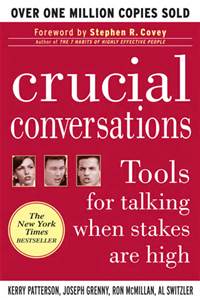 Stakes are high
Opinions vary
Strong emotions

Natural responses:
Avoidance (“silence”)
Confrontation (“violence”)

(Patterson et al., 2012, Crucial Conversations)
[Speaker Notes: Some examples:
Approaching a supervisor for a raise
Coworker has done something you feel hurt about

Managers are busy and juggling competing demands.  Manager-employee relationships are like most other relationships.  Even though there is a power differential, in healthy organizations, you should be able to have discussions that include multiple viewpoints (I can’t help but think of it almost like a marriage)
 Go into more on how to have those conversations effectively, how to ask for what you need at work 
Get into groups of 3 to role play (same as ones at the beginning), with observer feedback.  PICK a need you identified in your self-assessment.]
Questions and Comments?
Let me know if I can be helpful  Mpsalyer@iu.edu